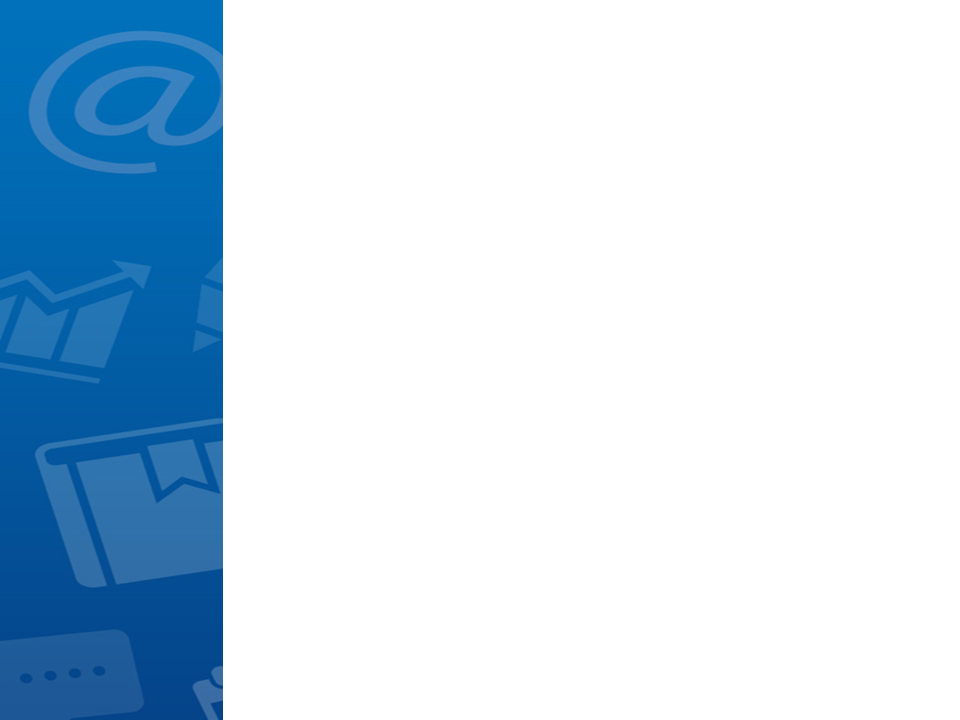 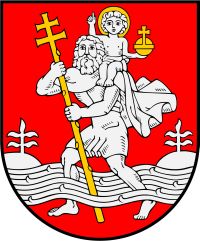 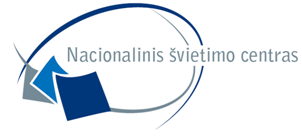 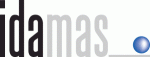 REGISTRACIJOS Į IKIMOKYKLINIO UGDYMO ĮSTAIGAS INFORMACINĖ SISTEMAVILNIAUS MIESTO PATIRTIS
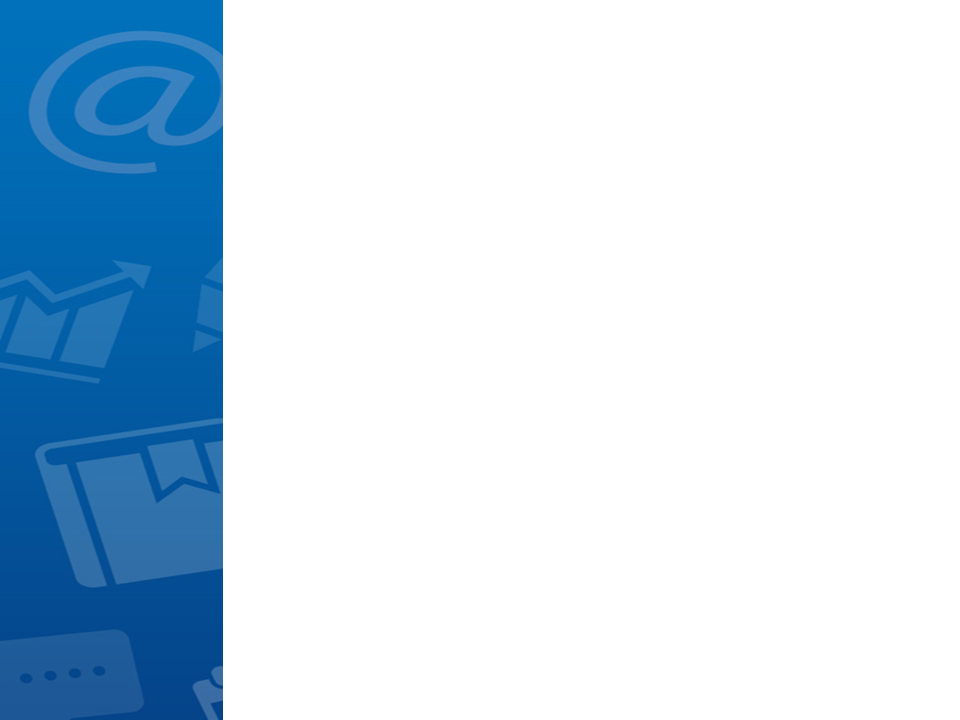 SISTEMOS KŪRIMO TIKSLAI
Inventorizuoti visas laisvas vietas;
Inventorizuoti esamą situaciją;
Įvesti vieningą prašymų pateikimo tvarką;
Informuoti suinteresuotus asmenis apie pasikeitimus eilėse;
Informuoti suinteresuotus asmenis apie priėmimo faktą;
Gauti grupių (tipų) realų poreikį;
Pateikti ataskaitas savivaldybės mastu.
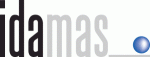 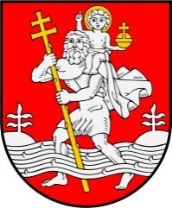 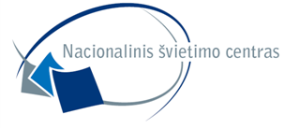 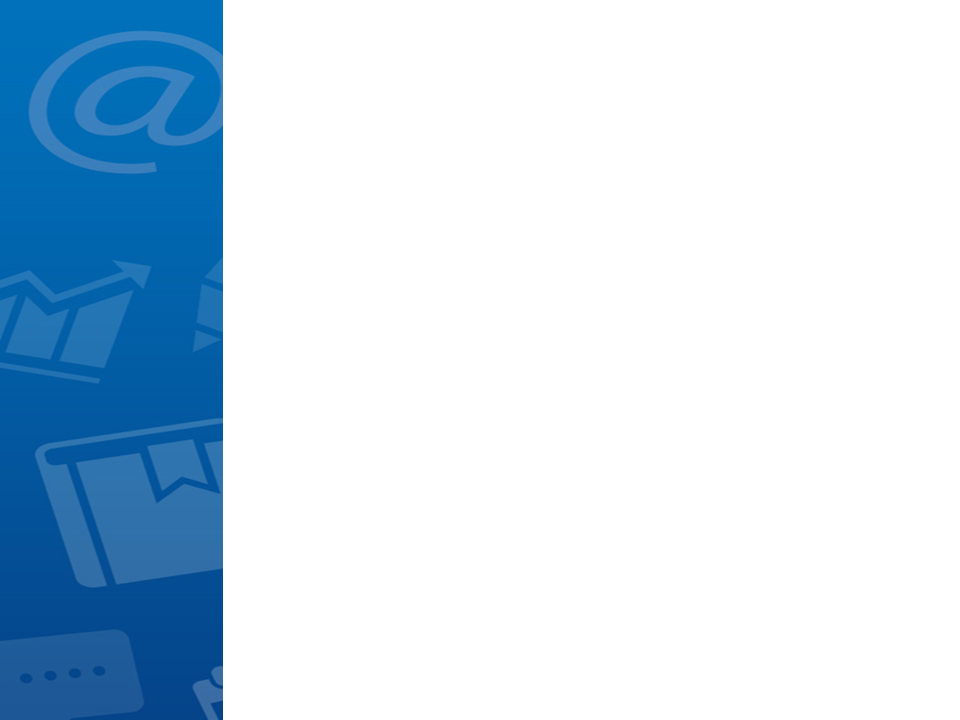 BUVUSI SITUACIJA
Iš viso vaikų grupėse – ?;
Laisvų vietų į grupes – 0;
Susidubliavusių vaikų skaičius – ~ 1000;
Naujo tipo grupių poreikis – neaiškus;
Vietų į darželius poreikis – neaiškus;
Vietų perteklius grupėse kurių nereikia – ~ 1000.
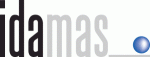 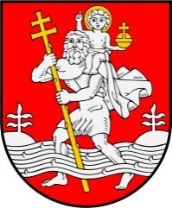 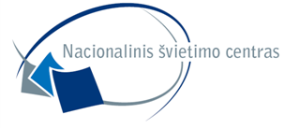 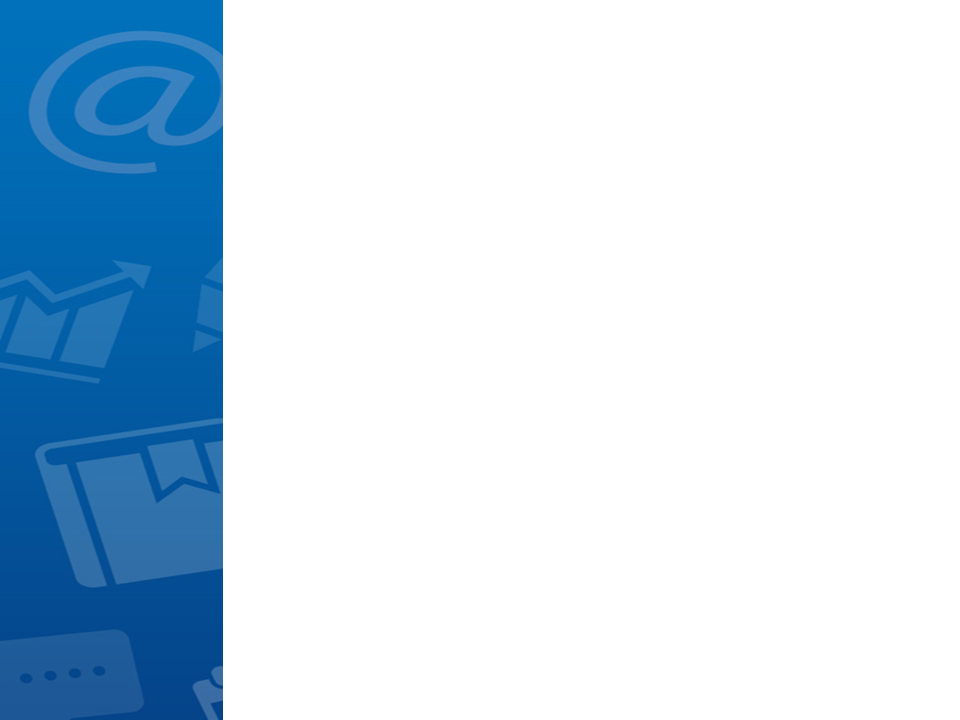 SITUACIJA PO SISTEMOS ĮDIEGIMO
Iš viso vaikų grupėse – ?;
Laisvų vietų į grupes – 6;
Susidubliavusių vaikų skaičius – 8;
Naujo tipo grupių poreikis – 40;
Vietų į darželius poreikis – 4666;
Vietų perteklius grupėse, kurių nereikia – 0.
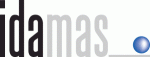 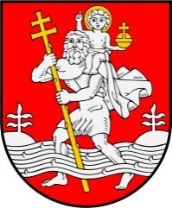 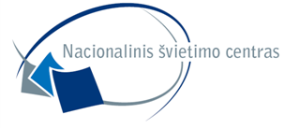 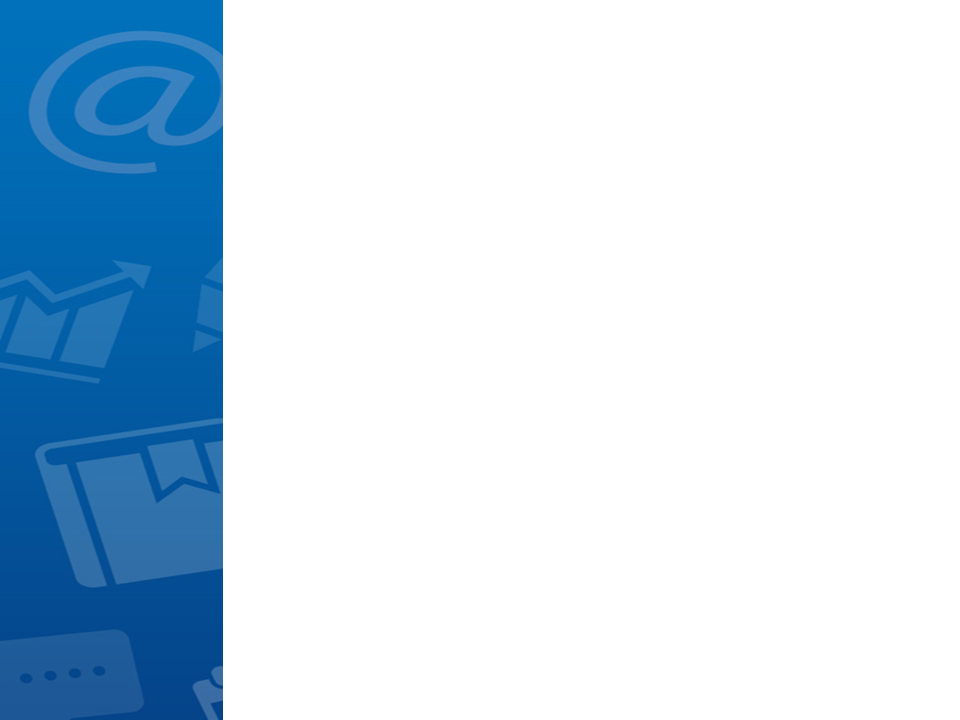 Informacinis sprendimas
www.vilnius.lt
Vartotojų informavimas
Prašymas
Grupių formavimas
Eilių sudarymas
Tėvai/globėjai
Vienas langelis
Vilniaus savivaldybėje
Ataskaitų formavimas
Dokumentų valdymo sistema
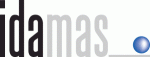 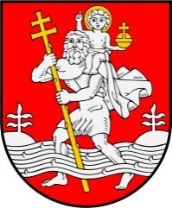 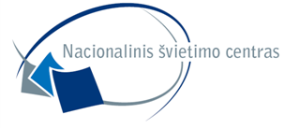 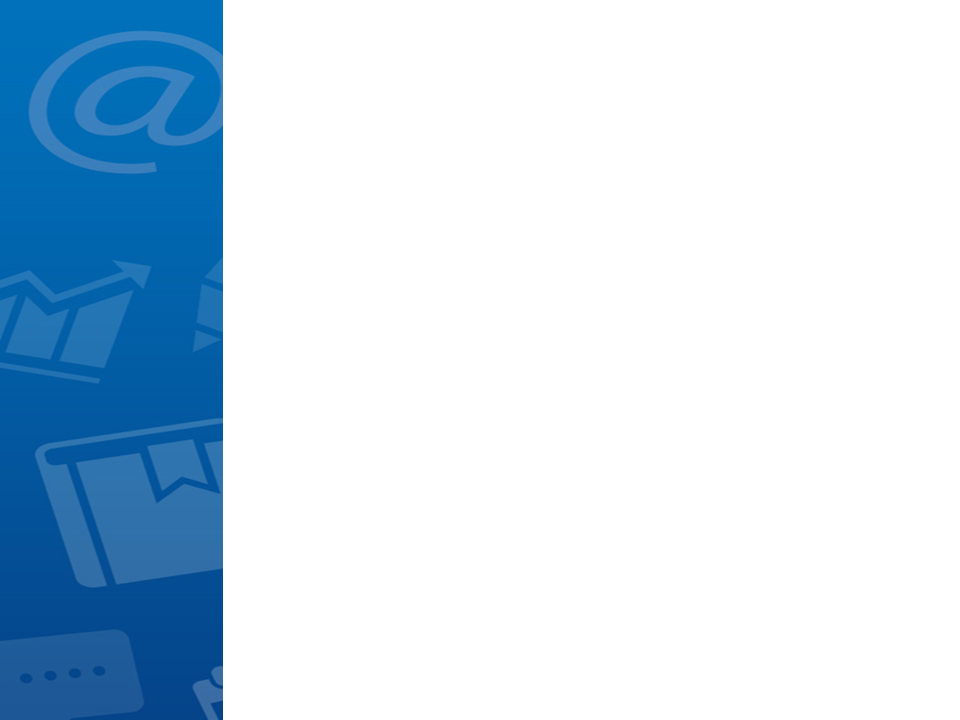 Įgyvendintos integracijos
VIISP sistema;
Savivaldybės turinio valdymo sistema;
Savivaldybės dokumentų valdymo sistema;
Gyventojų registro sistema;
Neįgaliųjų registras;
Mano dienynas (elektroninis mokyklų dienynas) sistema.
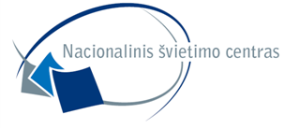 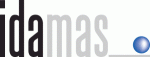 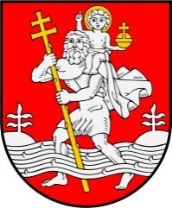 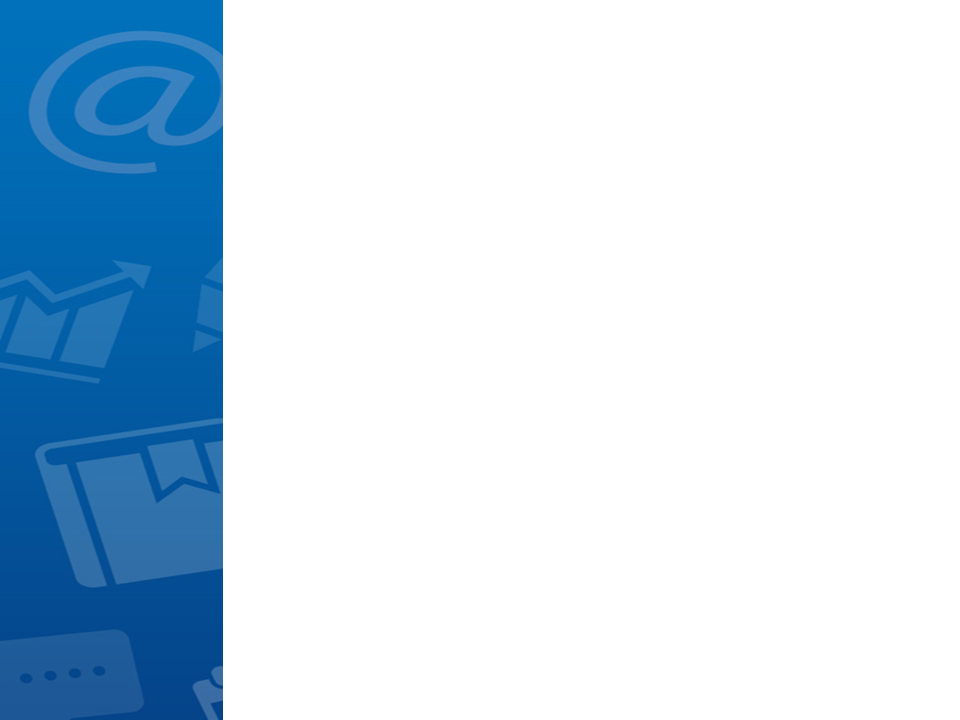 Sistemos plėtra
Lankomumo apskaitos tvarkymas:
Duomenų apie vaikų lankomumą įvedimas;
Bendravimo priemonės darželio darbuotojams ir tėvams.
Maitinimo apskaitos tvarkymas:
Maitinimo užsakymas – meniu pasirinkimas;
Valgyklos apskaitos duomenų perdavimas centrinėms institucijoms. 
Apmokėjimo už paslaugas valdymas:
Apmokėjimas už darželio lankymą;
Apmokėjimas už maitinimą darželyje;
Sąskaitų formavimas ir siuntimas.
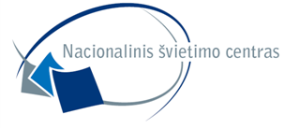 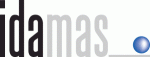 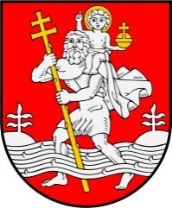 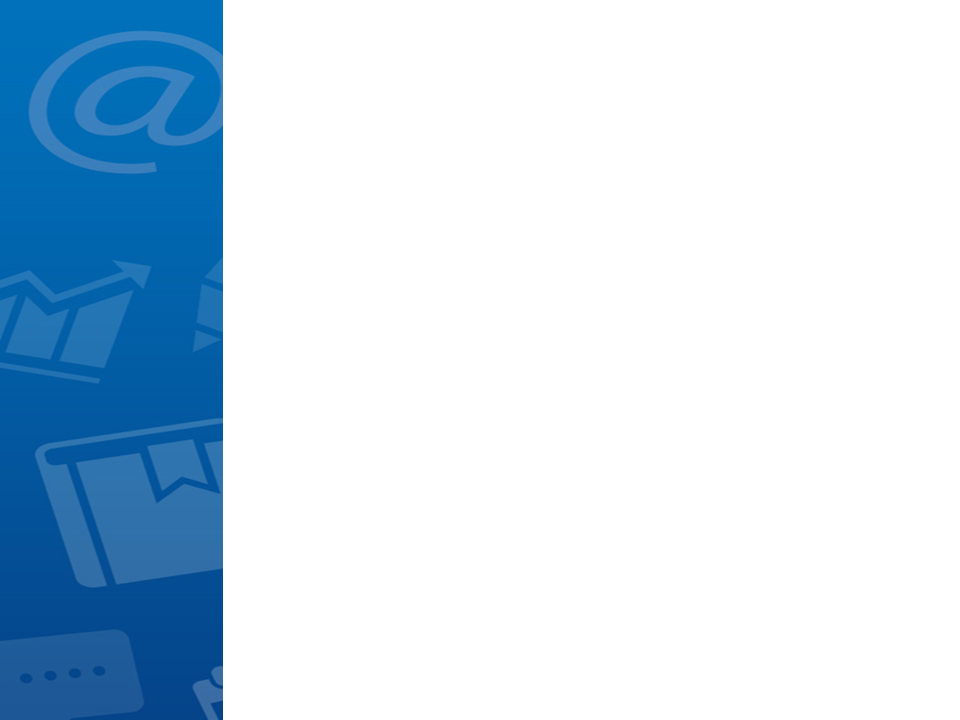 Apie mus
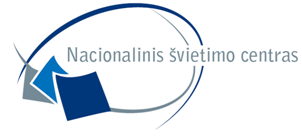 Viena didžiausių įmonių Lietuvoje, teikianti paslaugas ugdymo įstaigoms. Šiuo metu paslaugomis ir produktais naudojasi ~ 300 švietimo įstaigų. Pagrindinės kryptys:
Elektroninis dienynas;
Priėmimo į darželius informacinė sistema;
Saugios elektroninės mokyklos sistema.
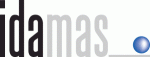 Viena stipriausiai augančių IT įmonių Lietuvoje. Įmonė specializuojasi organizacijų veiklos valdymo sistemų kūrime:
Dokumentų valdymo sistema;
Paslaugų valdymo sistema;
Posėdžių valdymo sistema;
Projektų valdymo sistema.